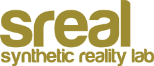 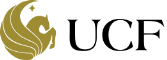 Synthetic Reality LabUniversity of Central Florida
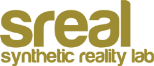 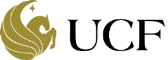 Co-Directors: Charlie Hughes, Greg Welch
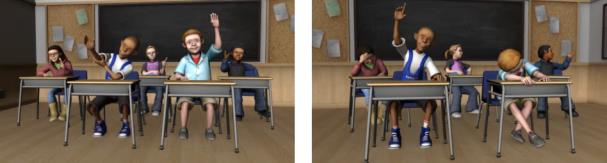 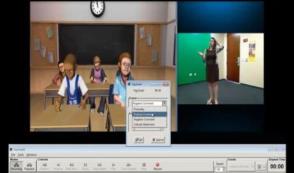 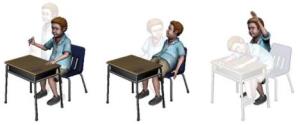 Avatar mediated interaction
Microposes
Manifestations of surrogates
Applications to teacher practice, train the trainer, serious social issues, …
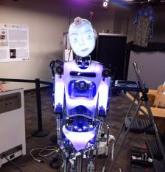 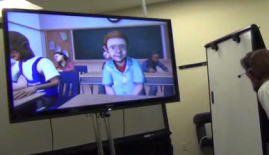 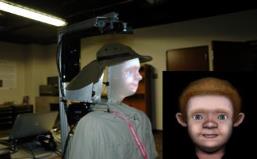 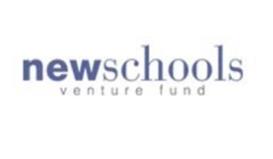 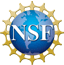 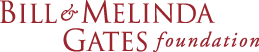 Avatar-Mediated Interaction & Teacher Practicewith Lisa Dieker, Mike Hynes, Arjun Nagendran, Carrie Straub and a host of others
Teacher Rehearsal
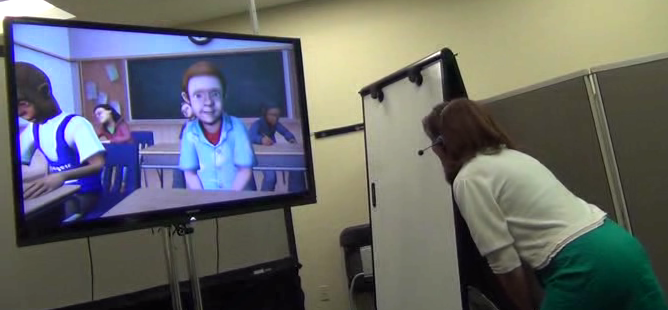 A Math Lesson
Reflection – tag, browse, export
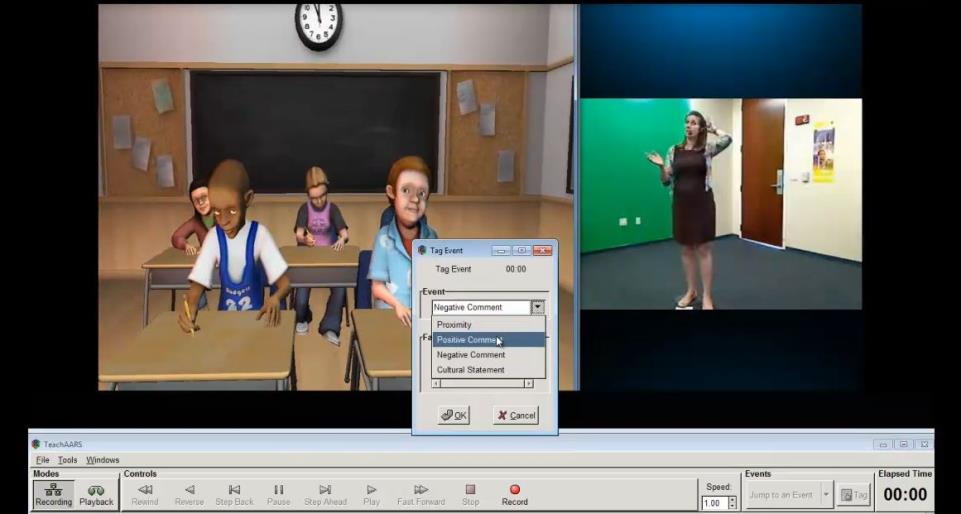 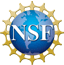 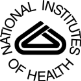 Avatar-Mediated Interaction & Protective Strategies
Peer Pressure on Middle Schoolers
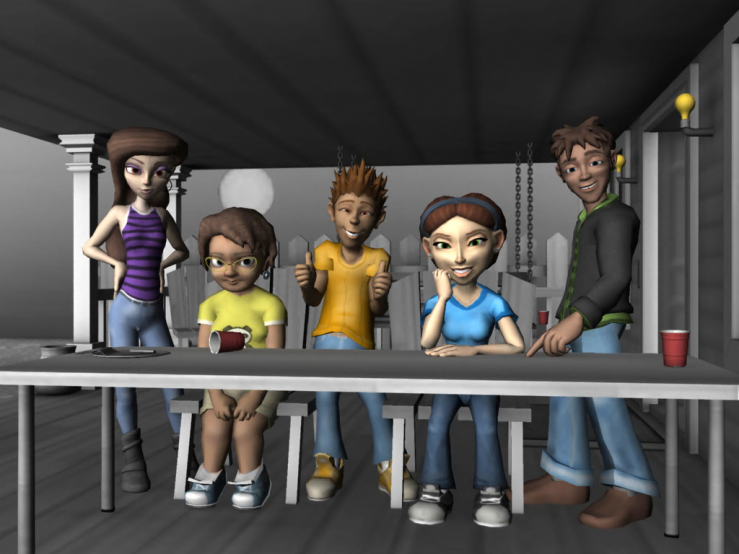 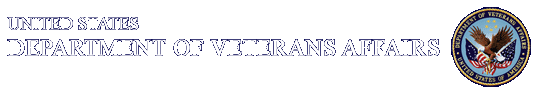 Avatar-Mediated Interaction & Debriefing Trainers
Debriefing Rehearsal
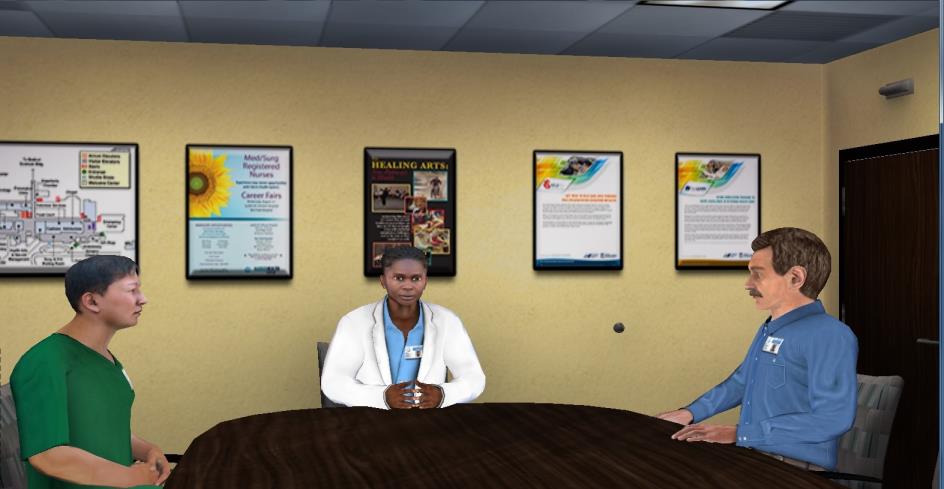 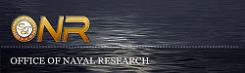 Physical-Virtual AvatarsLed  by Greg Welch with Arjun Nagendran, Remo Pillat
Physical Virtual Patient
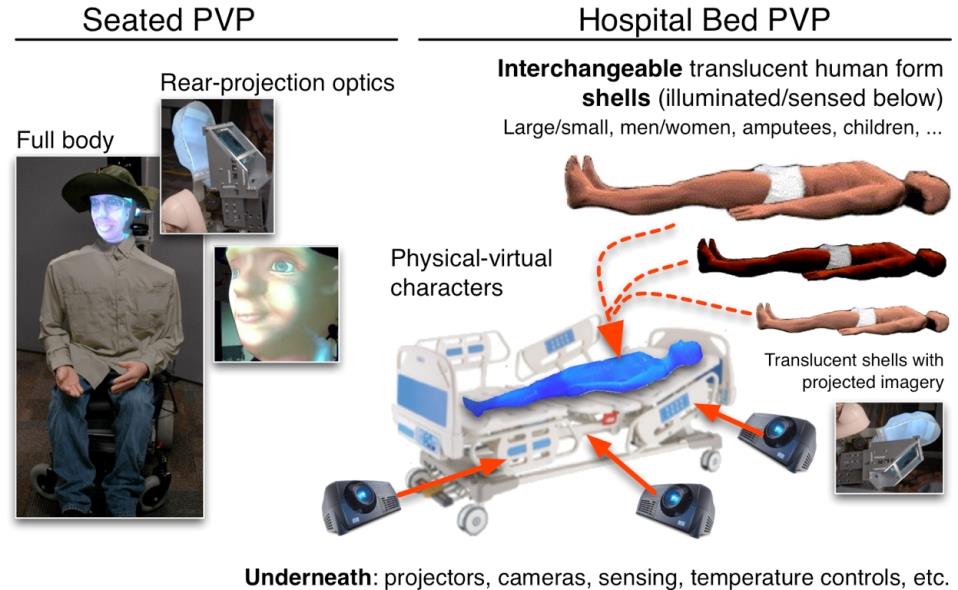 Robothespian
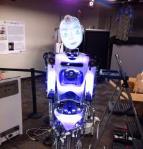 Patient Bed (Prototype)
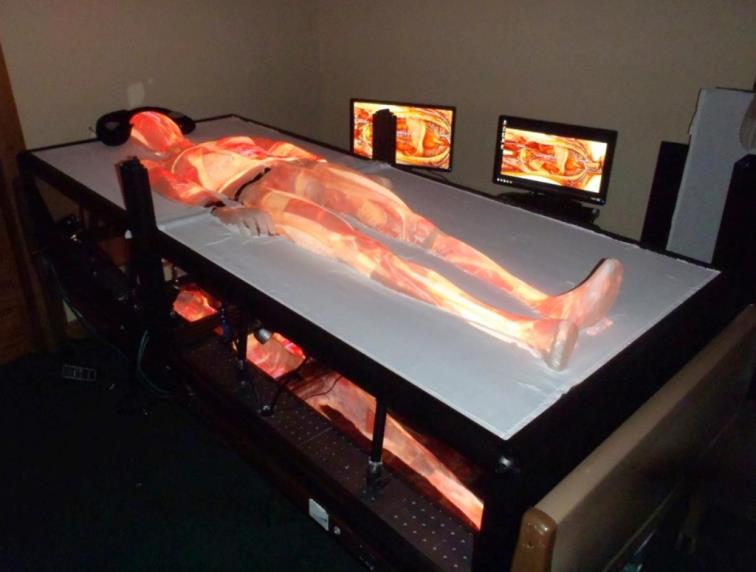 13
Virtual Patient
PVA and 2D Avatars
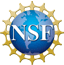 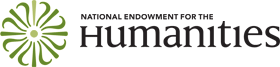 DigitalHeritage &  STEM Education
1964/65 NY World’s Fair
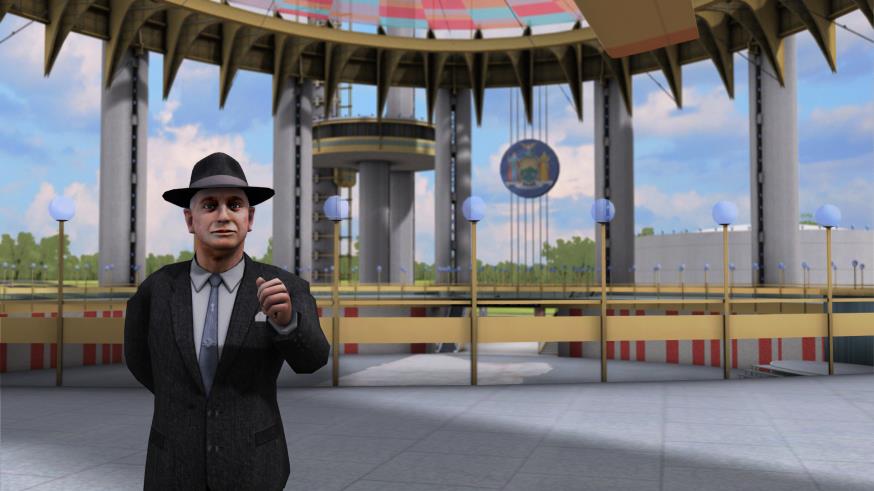 Connecting STEM
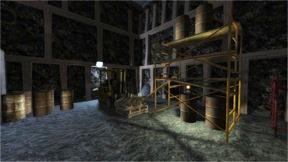 WV Coal Mine Entered from WV Pavilion